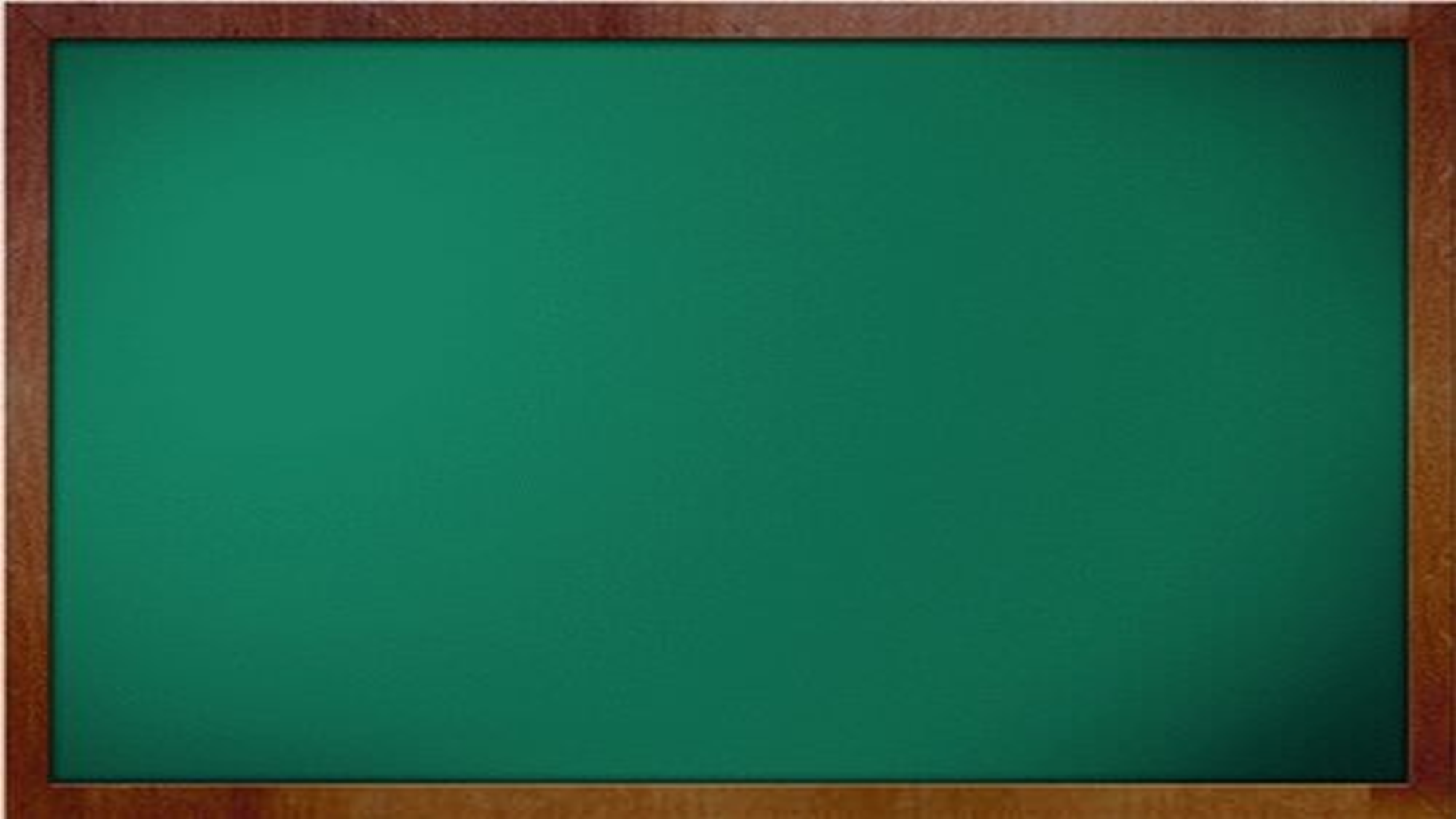 Thứ sáu ngày 12 tháng 11 năm 2021Đạo đức
Tình bạn (Tiết 2)
HOẠT ĐỘNG 1:
Làm người bạn tốt
Bài 2: Em sẽ làm gì trong các tình huống sau? Vì sao?

Bạn em có chuyện vui.
Bạn em có chuyện buồn.
Bạn em bị bắt nạt.
Bạn em bị kẻ xấu rủ rê, lôi kéo vào những việc làm không tốt.
đ. Bạn phê bình khi em mắc khuyết điểm.
e. Bạn em làm điều sai trái, em khuyên ngăn nhưng bạn không nghe.
Hãy thảo luận nhóm 4, lựa chọn ra cách ứng xử và giải thích lí do đưa ra cách ứng xử đó.
Bài 2: Em sẽ làm gì trong các tình huống sau? Vì sao?

Bạn em có chuyện vui.
Em đến hỏi thăm và chia vui với bạn.
b.  Bạn em có chuyện buồn.
Em hỏi han và động viên bạn.
Em chia buồn với bạn và giúp bạn một số việc phù hợp.
Bài 2: Em sẽ làm gì trong các tình huống sau? Vì sao?
c.  Bạn em bị bắt nạt.
Em can ngăn những người bắt nạt bạn.
Em tìm người lớn để giúp bạn.
d.  Bạn em bị kẻ xấu rủ rê, lôi kéo vào những việc làm không tốt.
Em chỉ cho bạn những điều không nên làm, khuyên bạn nên từ bỏ.
Em nhanh chóng kể với người lớn về những kẻ xấu.
Bài 2: Em sẽ làm gì trong các tình huống sau? Vì sao?
đ.  Bạn phê bình khi em mắc khuyết điểm.
Em sẽ lắng nghe, cảm ơn bạn đã góp ý và sửa chữa khuyết điểm.
e.  Bạn em làm điều sai trái, em khuyên ngăn nhưng bạn không nghe.
Em không bao che cho bạn, nói với thầy cô giáo và cha mẹ để khuyên ngăn bạn.
GHI NHỚ:
Bạn bè cần phải đoàn kết, thương yêu, giúp đỡ nhau, nhất là những lúc khó khăn, hoạn nạn. Có như vậy, tình bạn mới thêm thân thiết, gắn bó .  
 
		               Bạn bè là nghĩa tương thân                          
Khó khăn, thuận lợi ân cần có nhau.
HOẠT ĐỘNG 2:
Sưu tầm chuyện, ca dao, bài hát, bài thơ theo chủ đề “Tình bạn”
HOẠT ĐỘNG 3:
Kể về tình bạn của em
Bài 3;4 (T.18): 
Con sẽ tự học ở nhà với sự hướng dẫn của bố mẹ!
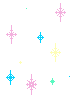 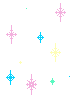 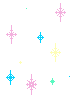 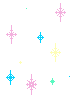 CHÀO TẠM BIỆT CÁC EM
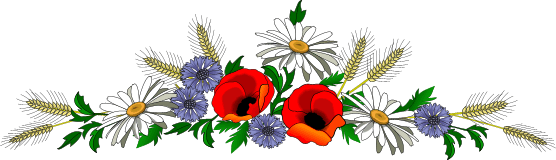 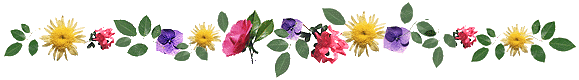